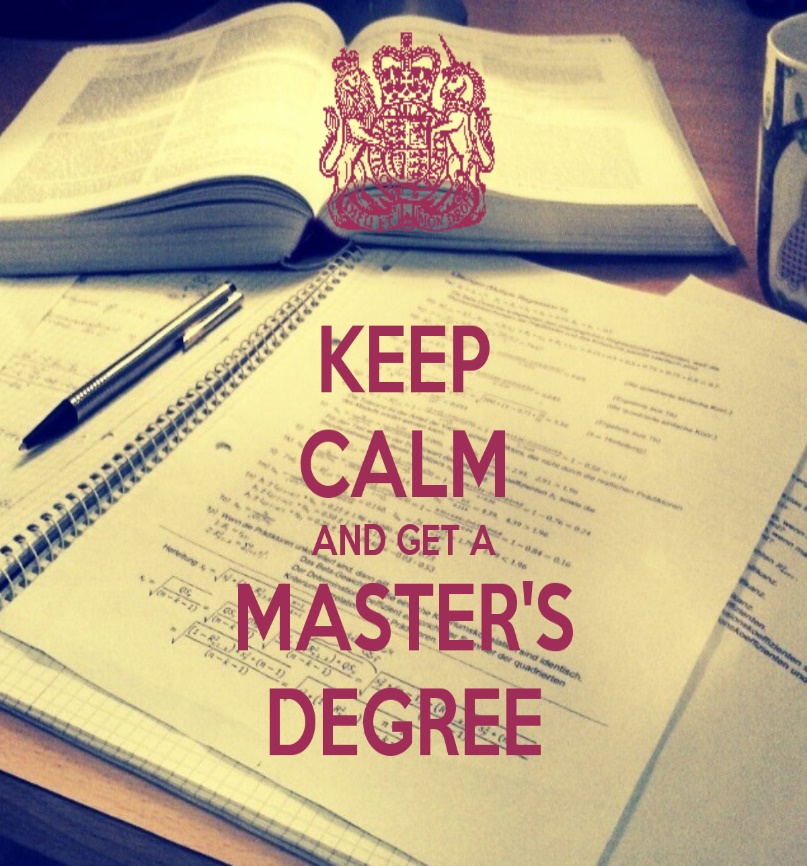 What are YOU doing next year?
Graduate studies in Sociology @ Western 
Application for Fall 2024 opens on October 15, 2023
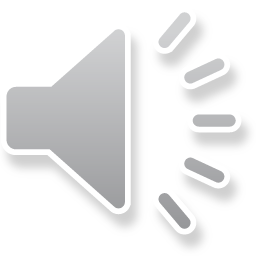 Why Western?
Excellent training in research with internationally recognized faculty 

We study population dynamics and social inequality across 5 key dimensions

Competitive funding packages

Research training in 1-year MRP or 2-year thesis stream, or 4-year doctoral program
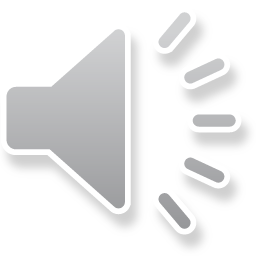 After the MA degree
Research coordinator, data analyst, project manager, risk strategist, policy analyst, social demographer, non-profit manager, program evaluation, advocate

Ph.D. or other advanced study
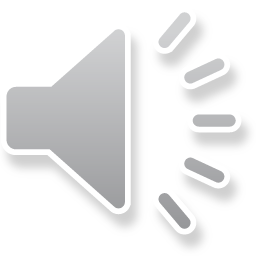 Post-doctoral scholar, Assistant Professor, Senior analyst, Centre coordinator, Research associate
After the PhD
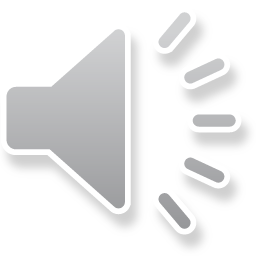 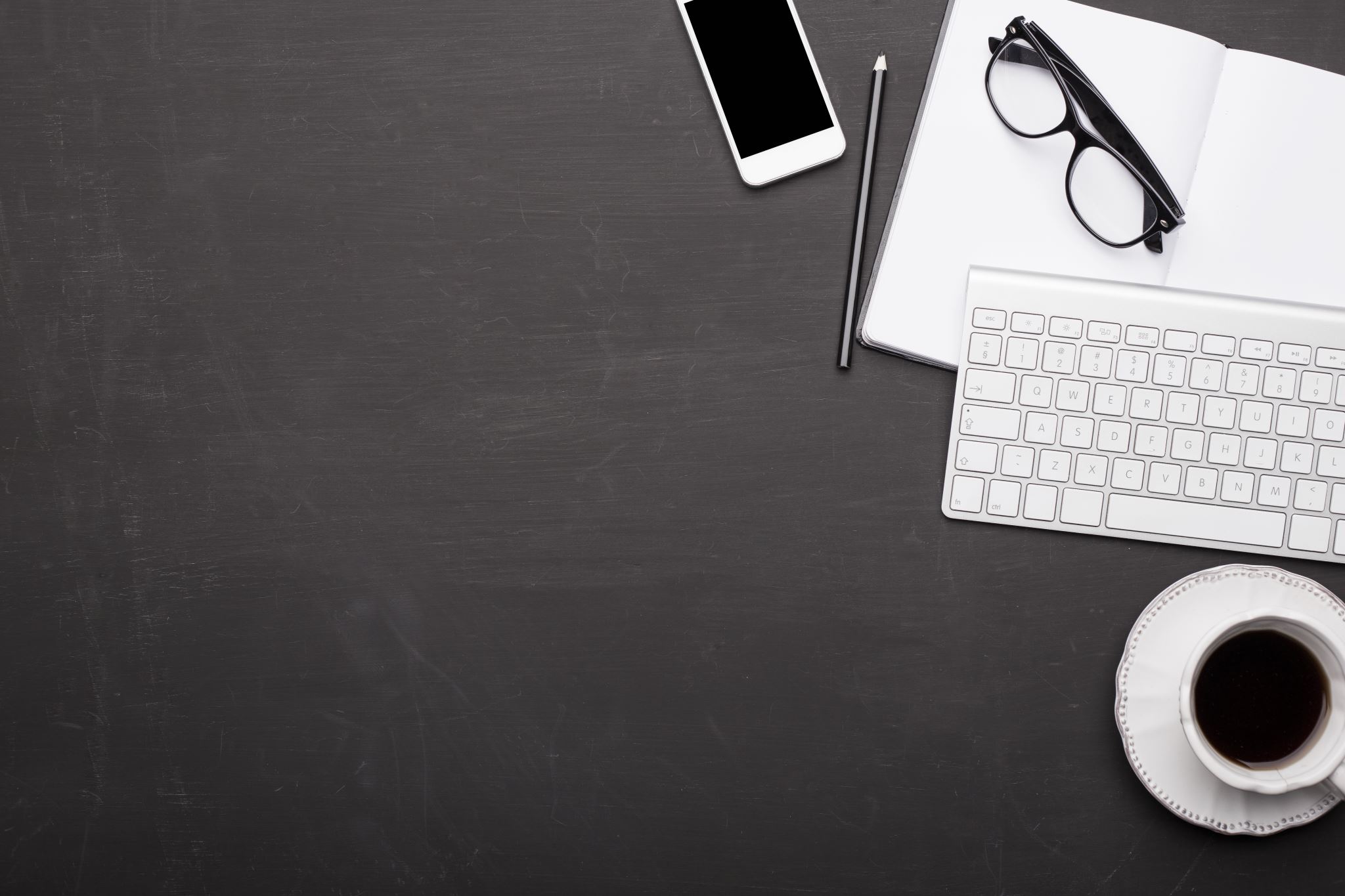 Skills learned in graduate school …



Research design and analysis
Critical Thinking
Written & verbal communication
Information management
Time management 
Leadership
Flexibility and adaptability 


…. a set of experiences that you can draw upon for jobs and interviews
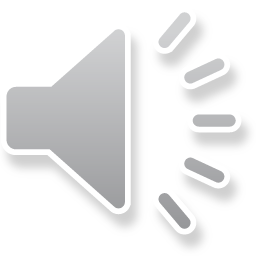 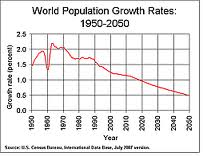 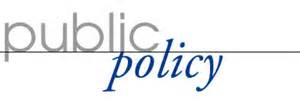 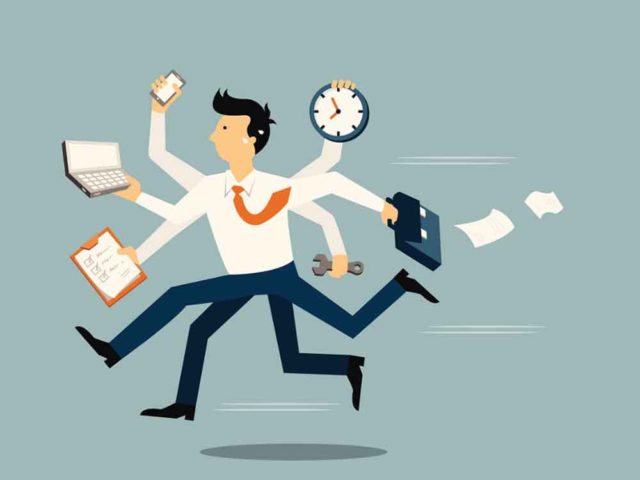 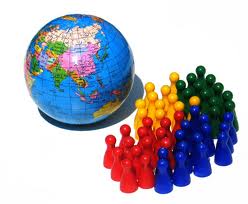 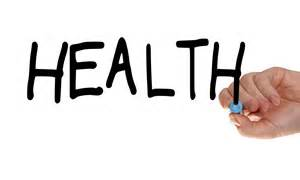 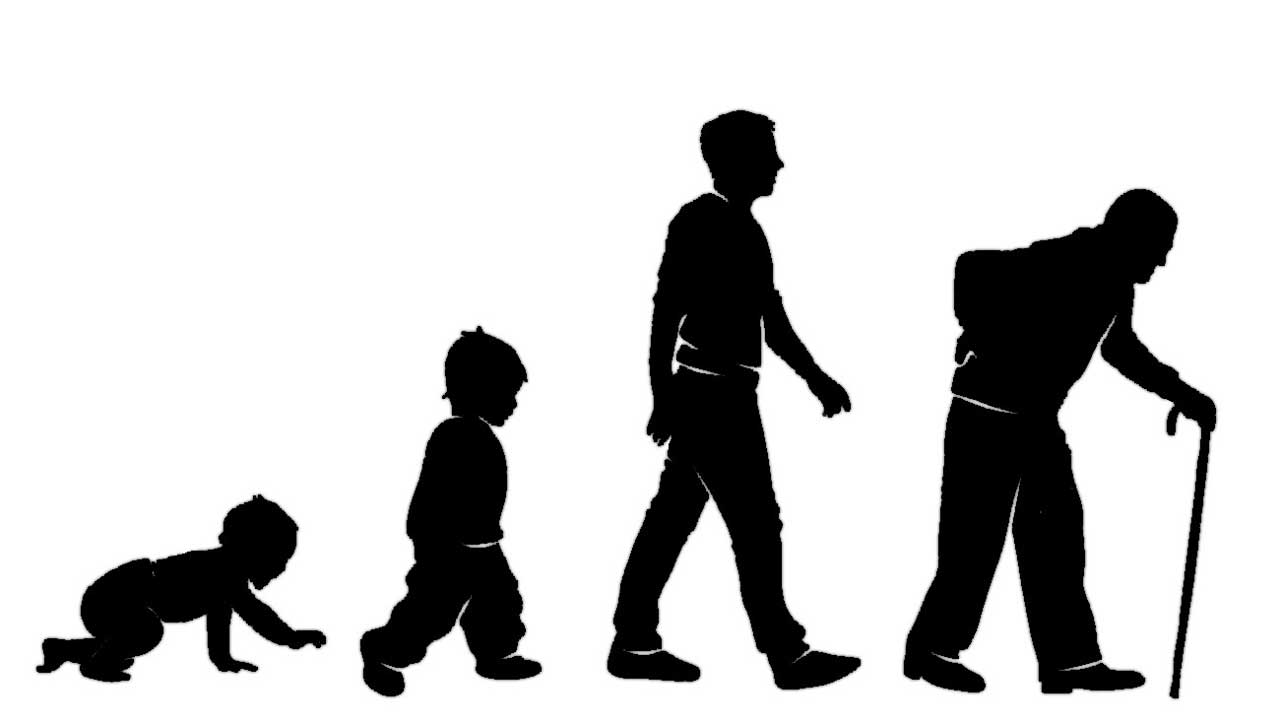 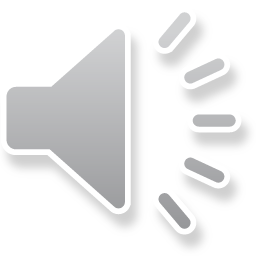 Dr. Waite: gender and sexual orientation and earnings in 
Canada
Dr. Yoshida: Race, ethnicity, immigrant integration
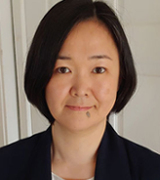 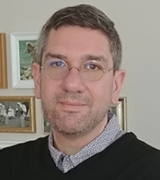 Dr. Ramos: Political sociology;
Immigration;
Equity, diversity, inclusion;
Inequality, power and social regulation
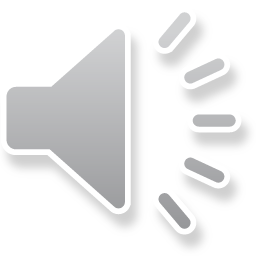 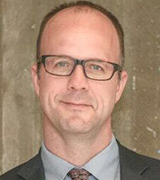 Dr. Haan: immigrant settlement, labour market integration
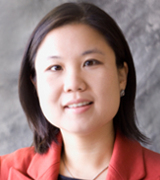 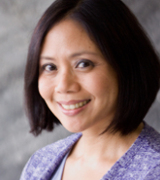 Dr. Abada: Economic and social integration of children of immigrants
Dr. Choi: migration and effects on families and communities
Social demography and migration
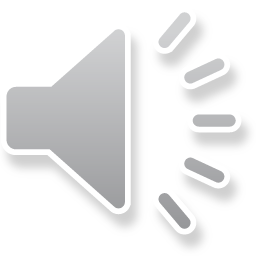 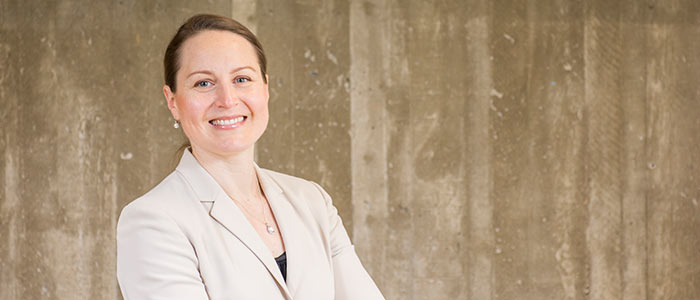 Dr. Zajacova: Education, health across the life course
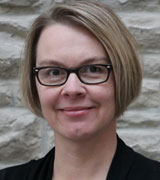 Dr. Shuey: Health inequality across the life course, work and health
Aging and the Life course
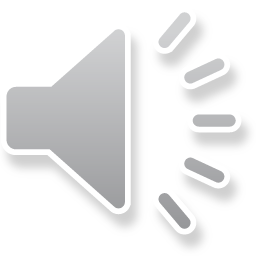 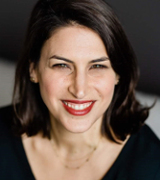 Dr. Margolis: Family, population health
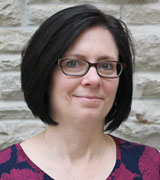 Dr. Willson: Health inequality, effects of early life disadvantage on health
Health and Health inequality
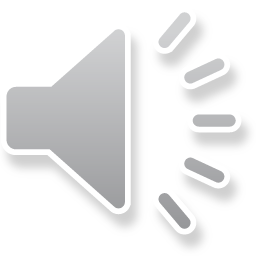 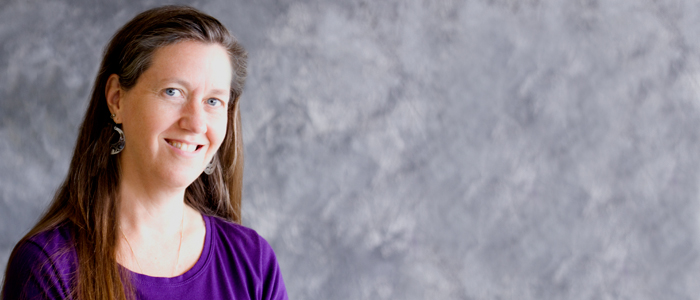 Dr. Adams: Gender and feminization in health care professions
Dr. Denice: Race and ethnicity, Education
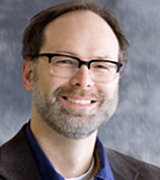 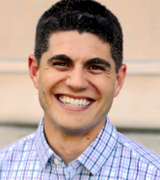 Dr. Lehmann: Education, work and social class
Work, occupations, and professions
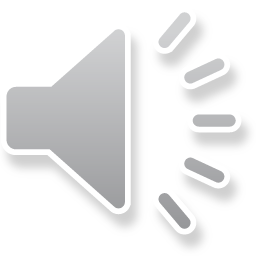 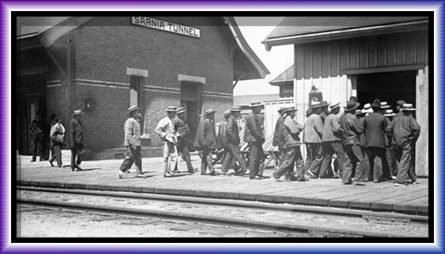 Collaborative graduate specialization in Migration and Ethnic Relations (MER)
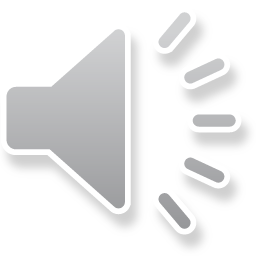 Collaborative graduate specialization in Transitional Justice and Post-conflict reconstruction
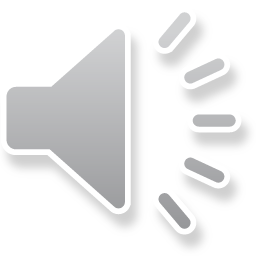 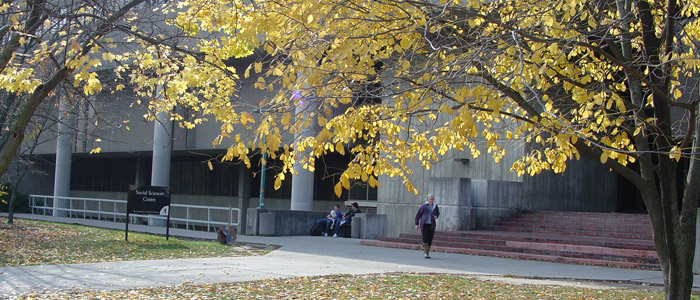 Research Paper (MRP) 1 year Stream 

6 courses 
(3 fall and 3 winter)
	
Research practicum (winter)
	
Research Paper 
(completed in summer)
Western’s MA program – 2 streams
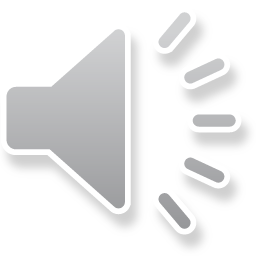 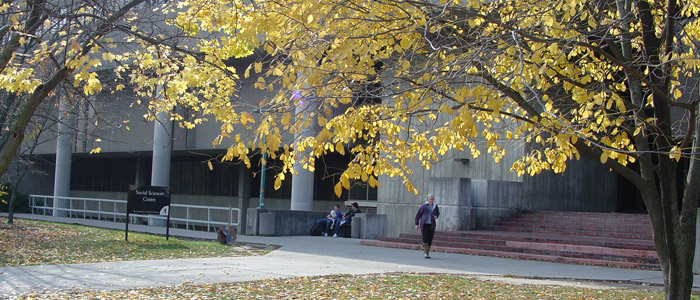 Thesis Stream 
2 year

 
	6 courses (year 1)

	Thesis proposal (summer 1)

	Complete thesis and defend 
	(year 2)
Western’s MA program – 2 streams
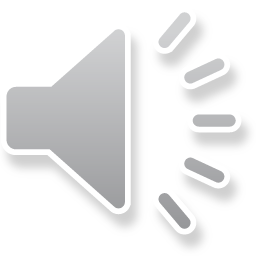 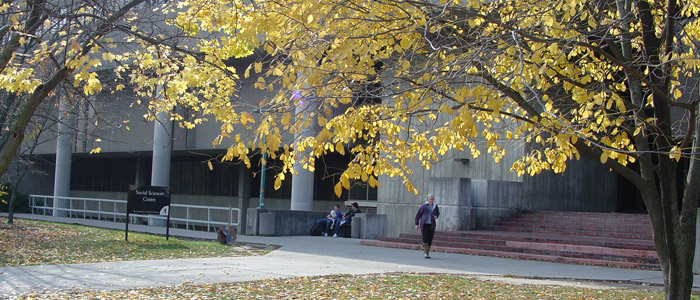 4 year program

Coursework

Comprehensive exams

Research apprenticeship

Dissertation research
Western’s PhD
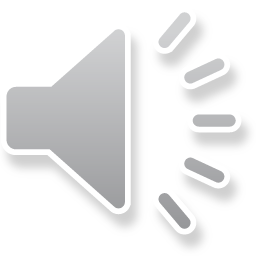 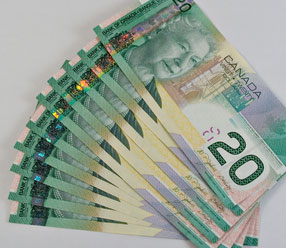 All Students receive scholarship funding (applied to tuition)

PLUS  Teaching Assistantship funding (10 hours/week)
Funding
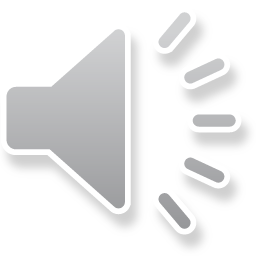 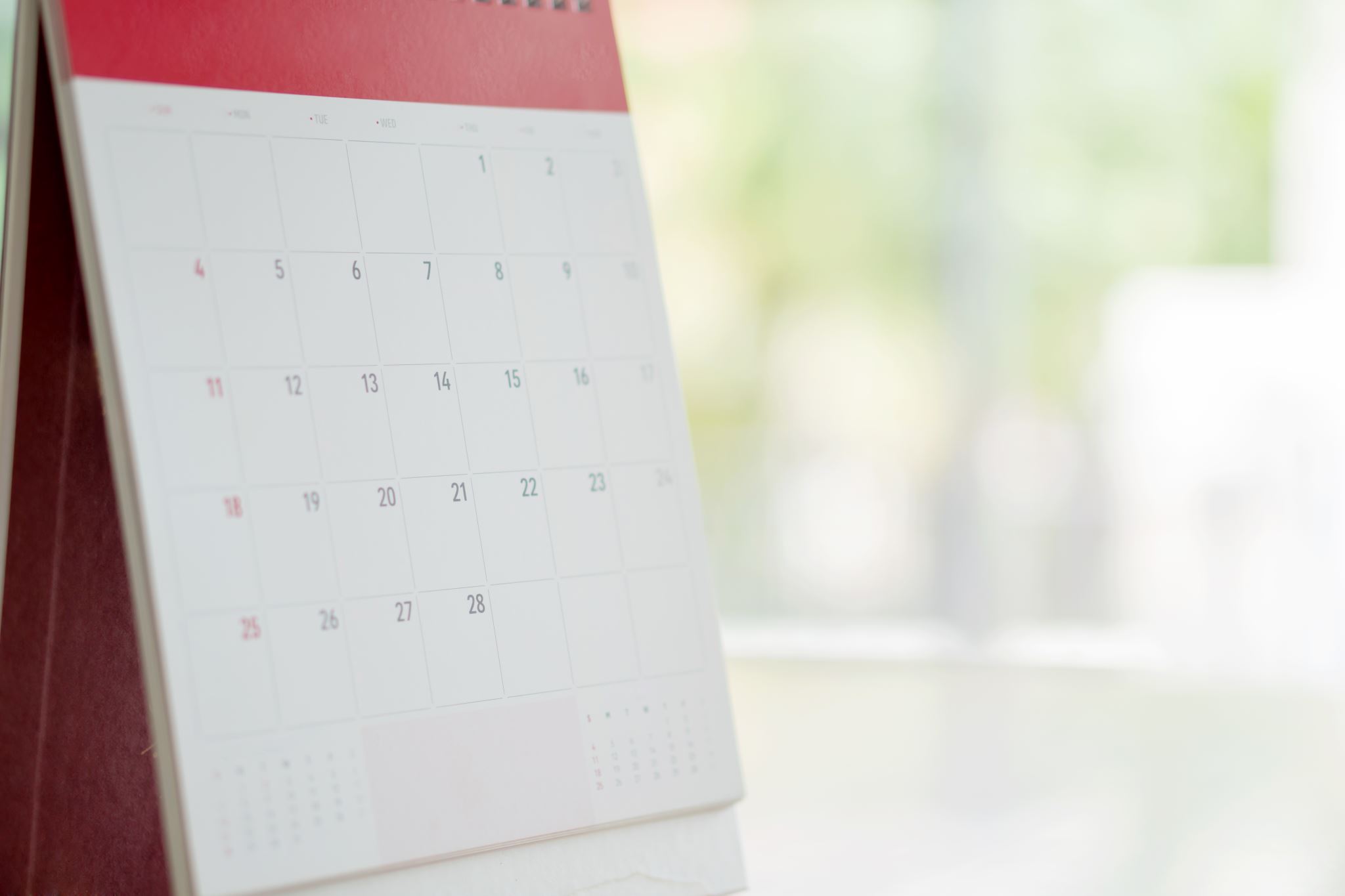 Admission Requirements What do we consider?
Minimum of 78% in last 10 courses

4 year degree in Sociology (or related)

Upper level courses and core sociology courses in methods, statistics, theory

Statement of interest

Letters of reference
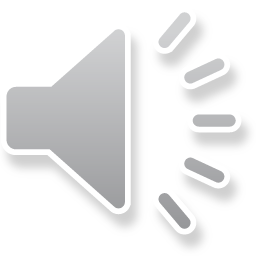 Statement of interest

500 words outlining academic & research interests 
How do your interests fit with the department’s 5 areas of expertise?
Do not need a supervisor now, but tell us who you might want to work with
MA Admission RequirementsWhat do we consider?
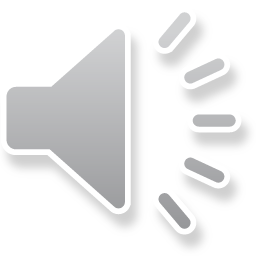 PLUS
Two letters of reference …
Who should I ask?
MA Admission Requirements What do we consider?
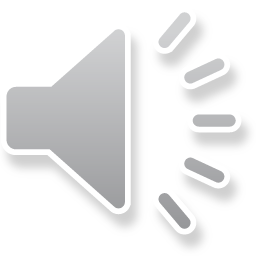 Deadline: January 15th, 2024
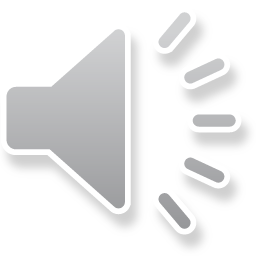 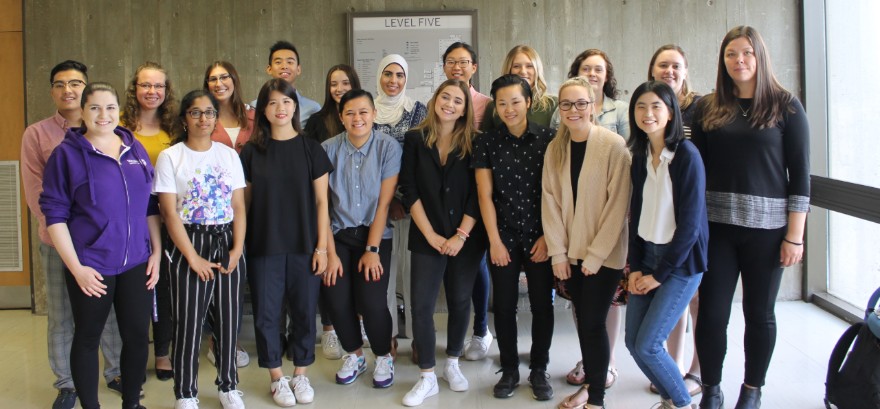 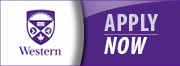 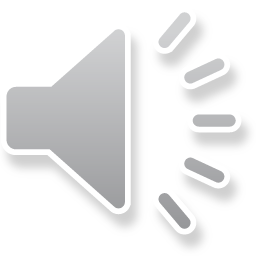